WELCOME
TO THE STUDENTS
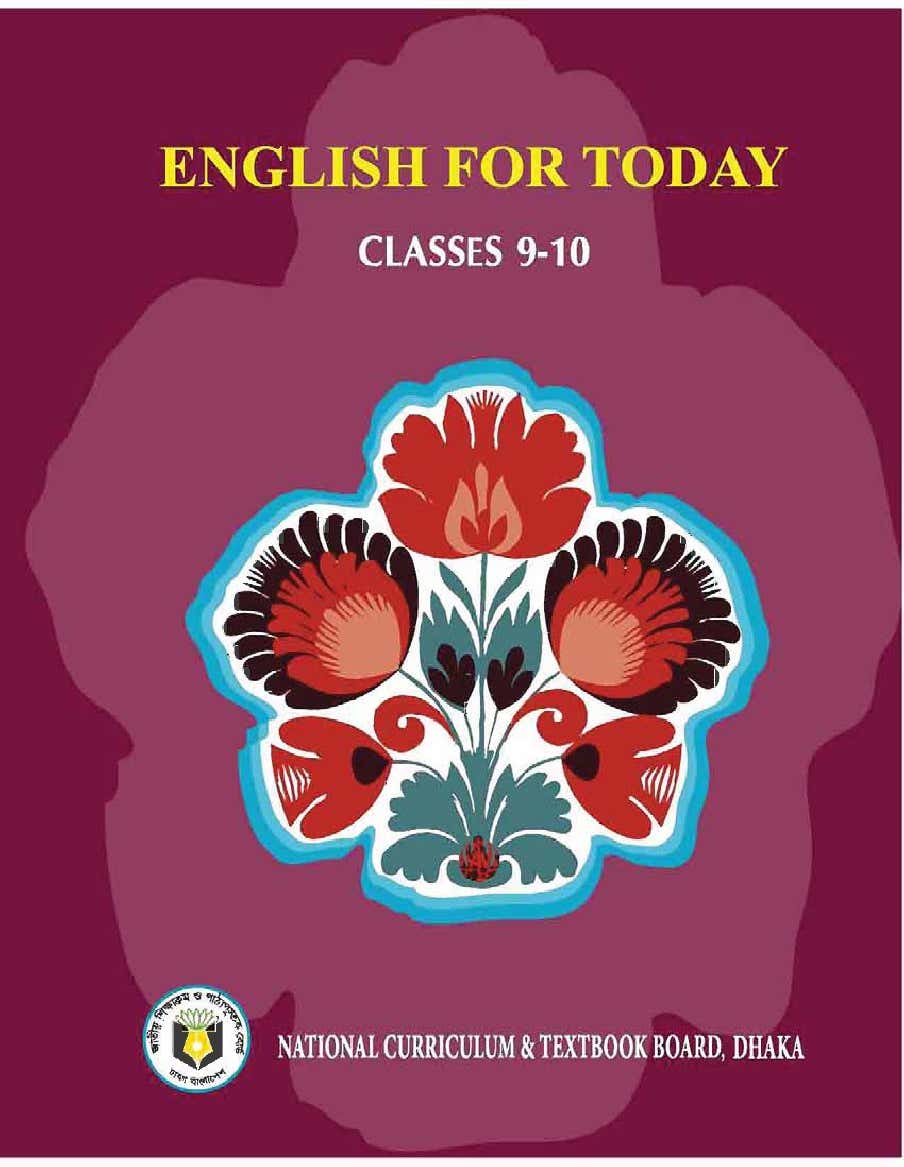 English for Today
Class- Nine/Ten
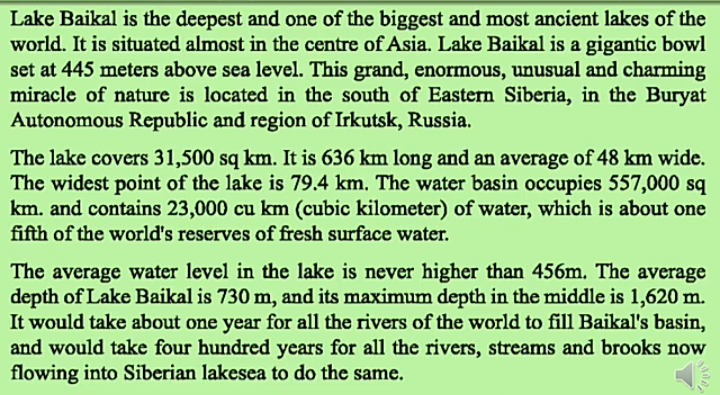 Sajeda Hasin
Conducted by-
Sajeda Hasin
                   Assist. Teacher
	                   (English)
Sitakund Girls’ High School
[Speaker Notes: This slide means introduction of teacher & class.]
Sajeda Hasin
Today’s topic is…..
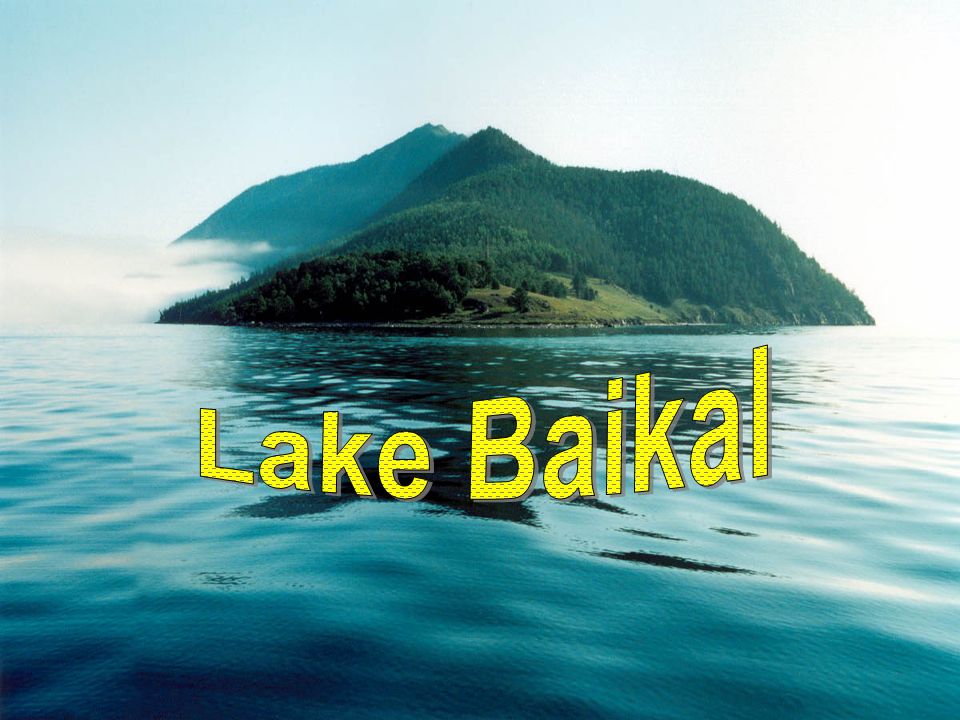 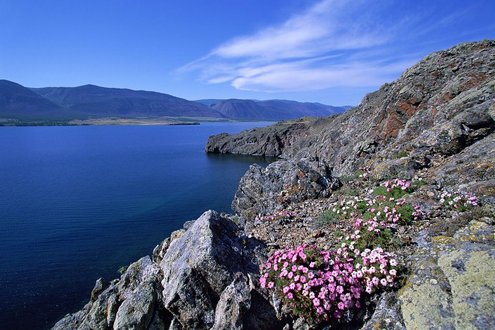 Sajeda Hasin
Unit- 08; Lesson- 04
Lake Baikal is the deepest and one of the biggest and most ancient (cÖvPxb) lakes of the world. It is situated almost in the centre of Asia. Lake Baikal is a gigantic (wekvj) bowl set at 445 meters above sea level. This grand, enormous, unusual and charming miracle of nature (wonderful creation of nature) is located in the south of Eastern Siberia, in the Buryat Autonomous (¯^kvwmZ) Republic and region of Irkutsk, Russia. 
The lake covers 31,500 sq km. It is 636 km long and an average of 48 km wide. The widest point of the lake is 79.4 km. The water basin occupies(`L‡j ivLv) 5,57,000 sq km. and contains 23,000 cubic  km. of water, which is about one fifth of the world’s reserved( msiw¶Z wRwbm) fresh surface(c„ôZj) water.
The average water level in the lake is never higher than 456 m. The average depth of Lake Baikal is 730 m. and its maximum depth in the middle is 1,620 m. It would take about one year for all the rivers of the world to fill Baikal’s basin and would take four hundred years for all the rivers, streams and brooks now flowing into Siberian lake- sea to do the same.
There are hot springs in the surrounding(cvwicvw©k¦©K) area of Lake Baikal. The quality of the water of these springs is excellent. The lake acts as a powerful generator and bio filter producing this water. Baikal is a stormy lake. Autumn is the most stormy time. The wind blows in various directions. 
The weather depends on the wind. If it is blowing from the north, the weather is bright and sunny. The water of the lake looks green and dark blue. But if the winds get stronger, Baikal turns black, waves rising high with white crest. The beauty of Lake Baikal is exceptional(e¨wZµgx).
Sajeda Hasin
Learning Outcomes:
 After we have studied this lesson, we will be able to….
Understand the meaning of the new words, Synonym and Antonym.
Ask and answering questions.
Understand the passage.
Write paragraph about Lake Baikal.
Sajeda Hasin
Lake Baikal is the deepest and one of the biggest and most ancient (cÖvPxb) lakes of the world. It is situated almost in the centre of Asia. Lake Baikal is a gigantic (wekvj) bowl set at 445 meters above sea level. This grand, enormous, unusual and charming miracle of nature (wonderful creation of nature) is located in the south of Eastern Siberia, in the Buryat Autonomous (¯^kvwmZ) Republic and region of Irkutsk, Russia. 
The lake covers 31,500 sq km. It is 636 km long and an average of 48 km wide. The widest point of the lake is 79.4 km. The water basin occupies(`L‡j ivLv) 5,57,000 sq km. and contains 23,000 cubic km. of water, which is about one fifth of the world’s reserved( msiw¶Z wRwbm) fresh surface(c„ôZj) water. 
There are hot springs in the surrounding(cvwicvw©k¦©K) area of Lake Baikal. The quality of the water of these springs is excellent. The lake acts as a powerful generator and bio filter producing this water. Baikal is a stormy lake. Autumn is the most stormy time. The wind blows in various directions. 
The weather depends on the wind. If it is blowing from the north, the weather is bright and sunny. The water of the lake looks green and dark blue. But if the winds get stronger, Baikal turns black, waves rising high with white crest. The beauty of Lake Baikal is exceptional(e¨wZµgx).
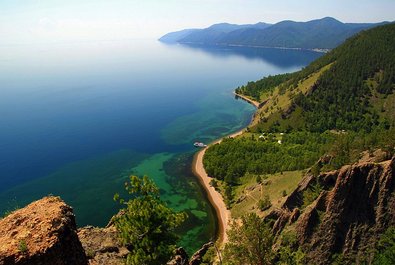 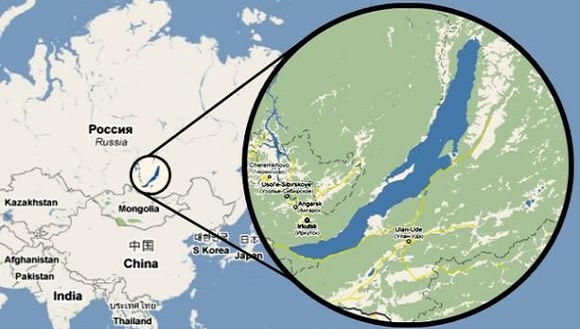 deepest, biggest and most ancient lake
situated- in the centre of Asia
Sajeda Hasin
Lake Baikal is the deepest and one of the biggest and most ancient (cÖvPxb) lakes of the world. It is situated almost in the centre of Asia. Lake Baikal is a gigantic (wekvj) bowl set at 445 meters above sea level. This grand, enormous, unusual and charming miracle of nature (wonderful creation of nature) is located in the south of Eastern Siberia, in the Buryat Autonomous (¯^kvwmZ) Republic and region of Irkutsk, Russia. 
The lake covers 31,500 sq km. It is 636 km long and an average of 48 km wide. The widest point of the lake is 79.4 km. The water basin occupies(`L‡j ivLv) 5,57,000 sq km. and contains 23,000 cubic km. of water, which is about one fifth of the world’s reserved( msiw¶Z wRwbm) fresh surface(c„ôZj) water. 
There are hot springs in the surrounding(cvwicvw©k¦©K) area of Lake Baikal. The quality of the water of these springs is excellent. The lake acts as a powerful generator and bio filter producing this water. Baikal is a stormy lake. Autumn is the most stormy time. The wind blows in various directions. 
The weather depends on the wind. If it is blowing from the north, the weather is bright and sunny. The water of the lake looks green and dark blue. But if the winds get stronger, Baikal turns black, waves rising high with white crest. The beauty of Lake Baikal is exceptional(e¨wZµgx).
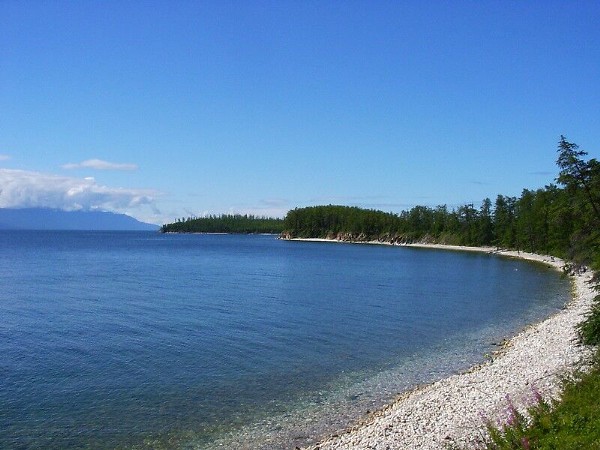 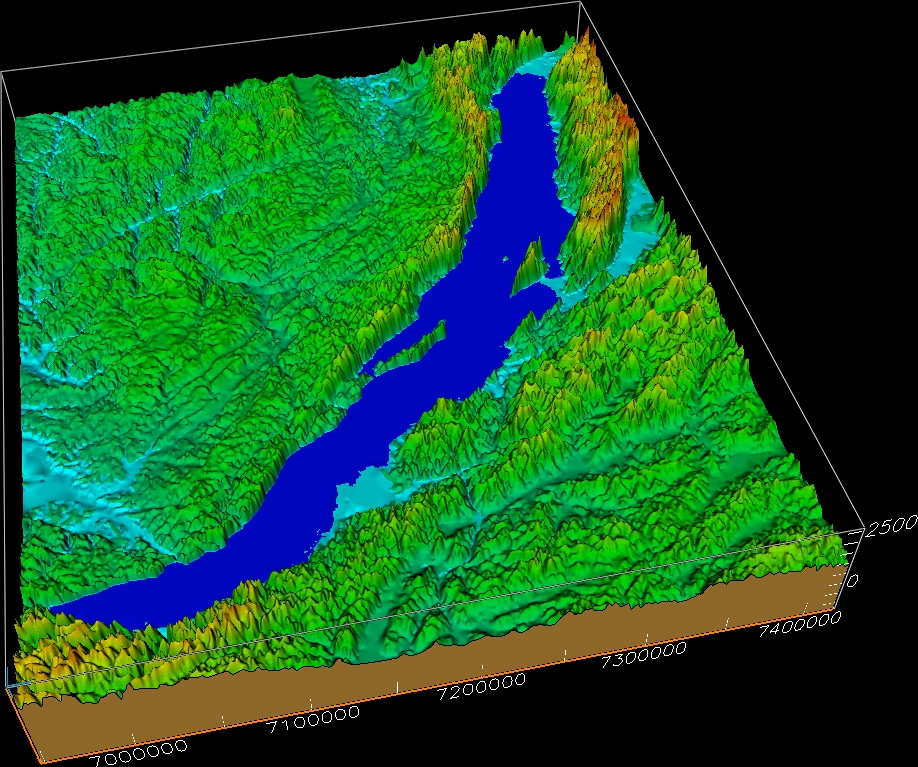 gigantic bowl
set at 445 meters above sea level
Sajeda Hasin
Lake Baikal is the deepest and one of the biggest and most ancient (cÖvPxb) lakes of the world. It is situated almost in the centre of Asia. Lake Baikal is a gigantic (wekvj) bowl set at 445 meters above sea level. This grand, enormous, unusual and charming miracle of nature (wonderful creation of nature) is located in the south of Eastern Siberia, in the Buryat Autonomous (¯^kvwmZ) Republic and region of Irkutsk, Russia. 
The lake covers 31,500 sq km. It is 636 km long and an average of 48 km wide. The widest point of the lake is 79.4 km. The water basin occupies(`L‡j ivLv) 5,57,000 sq km. and contains 23,000 cubic km. of water, which is about one fifth of the world’s reserved( msiw¶Z wRwbm) fresh surface(c„ôZj) water. 
There are hot springs in the surrounding(cvwicvw©k¦©K) area of Lake Baikal. The quality of the water of these springs is excellent. The lake acts as a powerful generator and bio filter producing this water. Baikal is a stormy lake. Autumn is the most stormy time. The wind blows in various directions. 
The weather depends on the wind. If it is blowing from the north, the weather is bright and sunny. The water of the lake looks green and dark blue. But if the winds get stronger, Baikal turns black, waves rising high with white crest. The beauty of Lake Baikal is exceptional(e¨wZµgx).
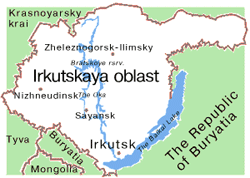 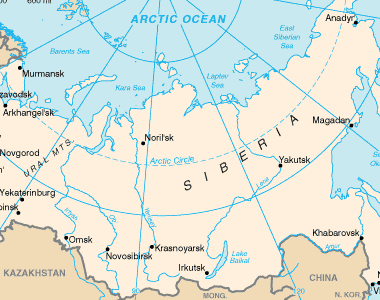 located in the south of Eastern Siberia
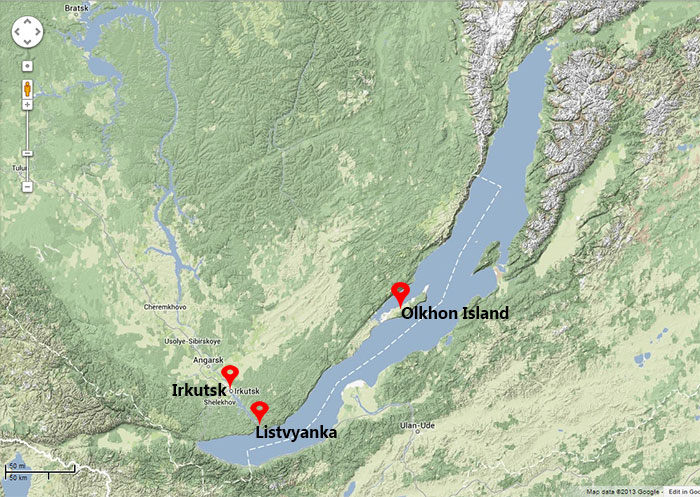 Buryat Autonomous Republic
region of Irkutsk, Russia
Sajeda Hasin
The lake covers 31,500 sq km. It is 636 km long and an average of 48 km wide. The widest point of the lake is 79.4 km. The water basin occupies(`L‡j ivLv) 5,57,000 sq km. and contains 23,000 cubic  km. of water, which is about one fifth of the world’s reserved( msiw¶Z wRwbm) fresh surface(c„ôZj) water.
The average water level in the lake is never higher than 456 m. The average depth of Lake Baikal is 730 m. and its maximum depth in the middle is 1,620 m. It would take about one year for all the rivers of the world to fill Baikal’s basin and would take four hundred years for all the rivers, streams and brooks now flowing into Siberian lake- sea to do the same.
There are hot springs in the surrounding(cvwicvw©k¦©K) area of Lake Baikal. The quality of the water of these springs is excellent. The lake acts as a powerful generator and bio filter producing this water. Baikal is a stormy lake. Autumn is the most stormy time. The wind blows in various directions. 
The weather depends on the wind. If it is blowing from the north, the weather is bright and sunny. The water of the lake looks green and dark blue. But if the winds get stronger, Baikal turns black, waves rising high with white crest. The beauty of Lake Baikal is exceptional(e¨wZµgx).
covers 31,500 sq km
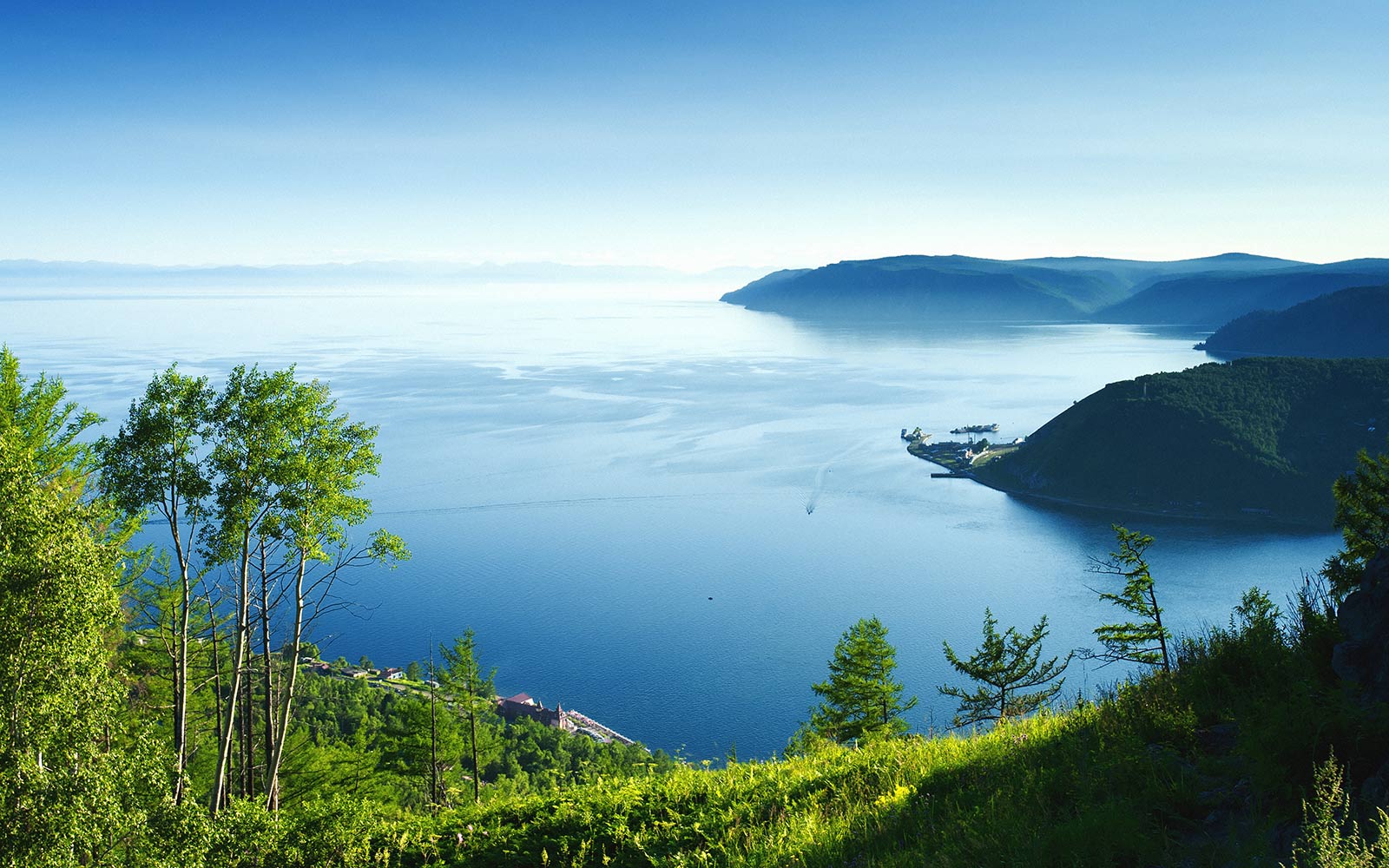 Long- 636 km
wide- an average of 48 km
Widest point is 79.4 km
basin occupies- 5,57, 000 sq km
contains- 23,000 cubic km of water
Sajeda Hasin
The average water level in the lake is never higher than 456 m. The average depth of Lake Baikal is 730 m. and its maximum depth in the middle is 1,620 m. It would take about one year for all the rivers of the world to fill Baikal’s basin and would take four hundred years for all the rivers, streams and brooks now flowing into Siberian lake- sea to do the same.
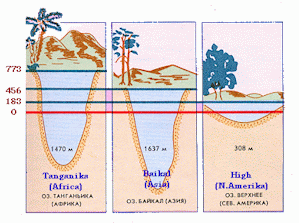 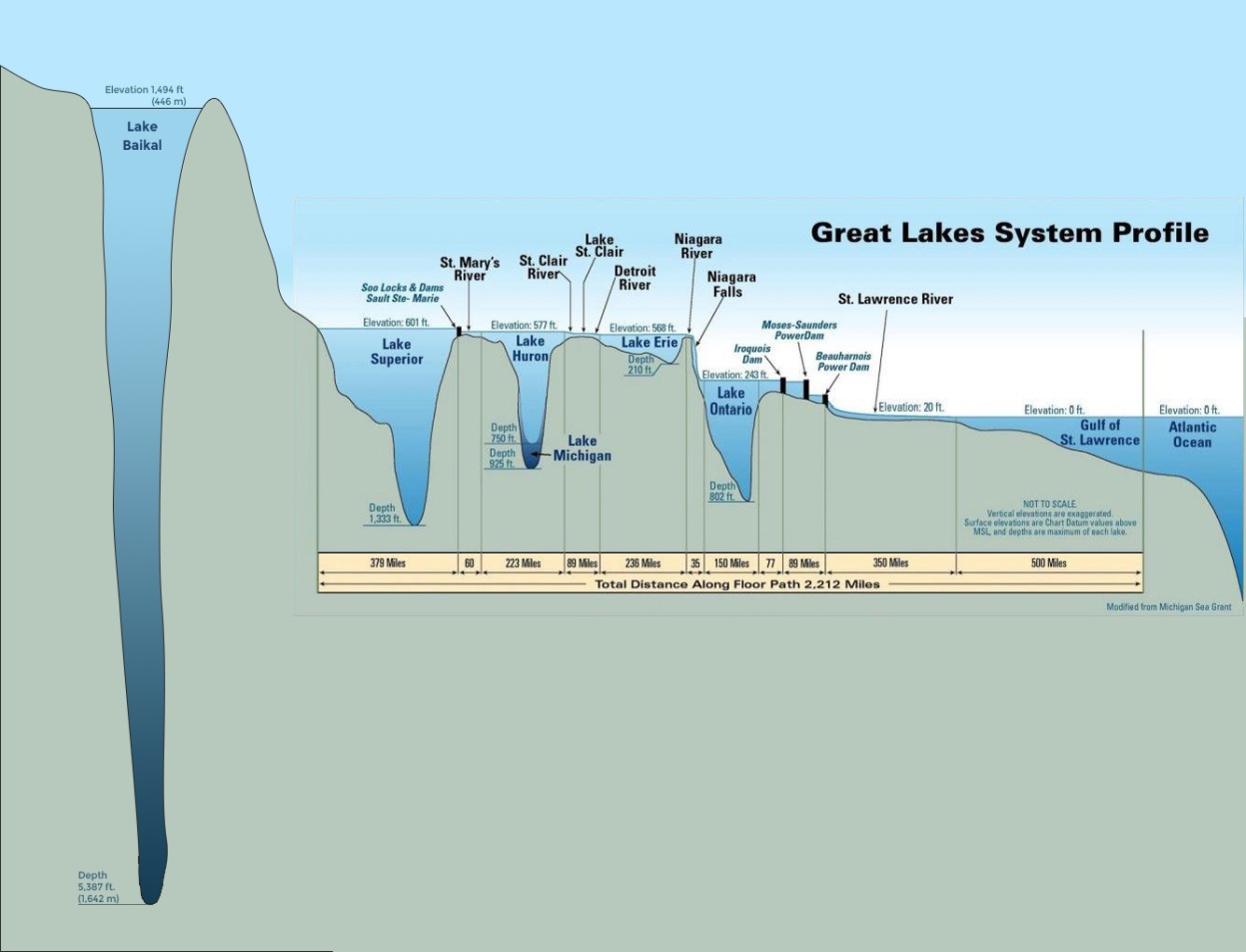 Average water level - never higher than 456 m.
Average depth is 730 m.
Maximum depth in the middle is 1,620 m.
Sajeda Hasin
There are hot springs in the surrounding(cvwicvw©k¦©K) area of Lake Baikal. The quality of the water of these springs is excellent. The lake acts as a powerful generator and bio filter producing this water. Baikal is a stormy lake. Autumn is the most stormy time. The wind blows in various directions. 
The weather depends on the wind. If it is blowing from the north, the weather is bright and sunny. The water of the lake looks green and dark blue. But if the winds get stronger, Baikal turns black, waves rising high with white crest. The beauty of Lake Baikal is exceptional(e¨wZµgx).
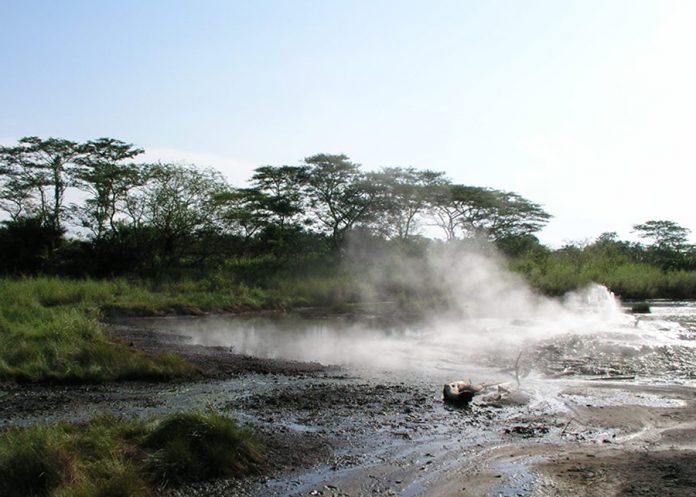 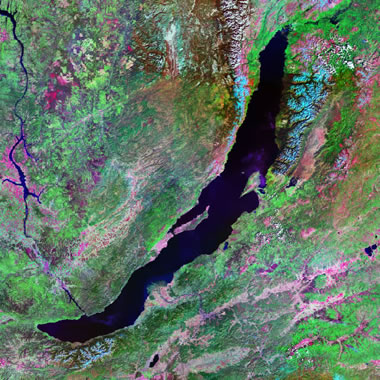 hot springs
in the surrounding area
Sajeda Hasin
There are hot springs in the surrounding area of Lake Baikal. The quality of the water of these springs is excellent. The lake acts as a powerful generator and bio filter producing this water. Baikal is a stormy lake. Autumn is the most stormy time. The wind blows in various directions.
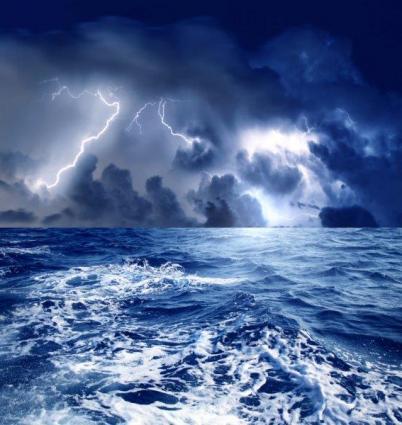 stormy lake
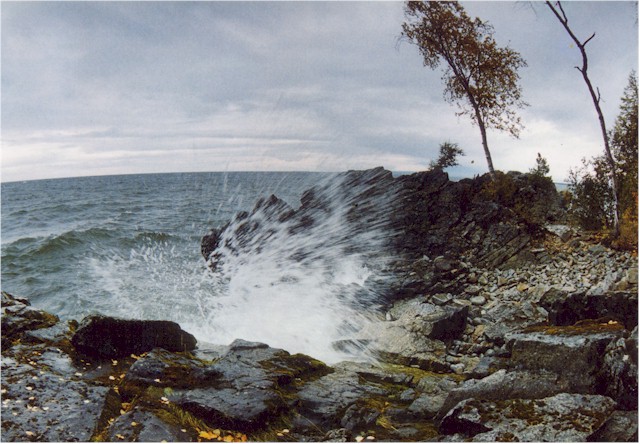 Autumn - stormy time
The wind blows in various directions
Sajeda Hasin
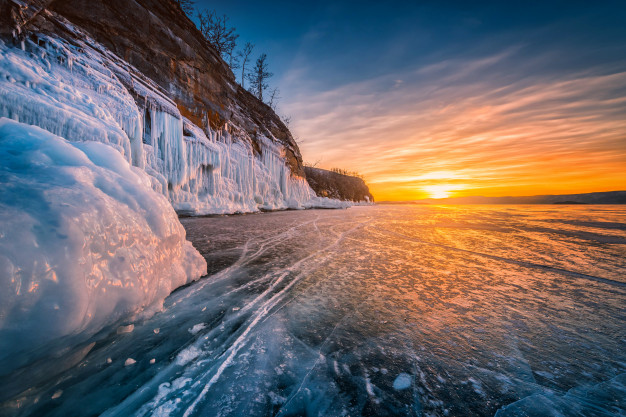 The weather depends on the wind. If it is blowing from the north, the weather is bright and sunny. The water of the lake looks green and dark blue. But if the winds get stronger, Baikal turns black, waves rising high with white crest. The beauty of Lake Baikal is exceptional(e¨wZµgx).
The beauty of Lake Baikal is exceptional(e¨wZµgx).
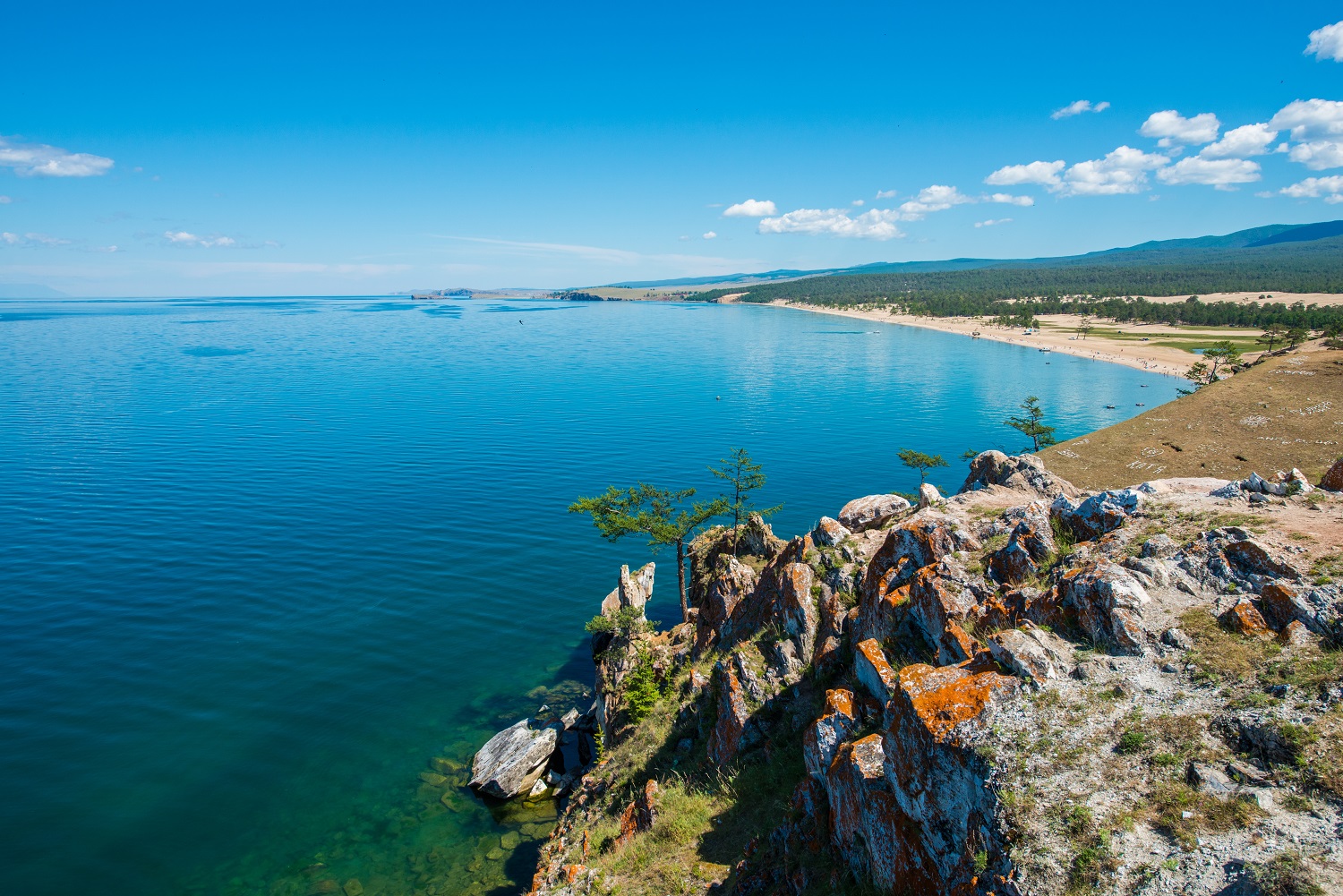 bright and sunny
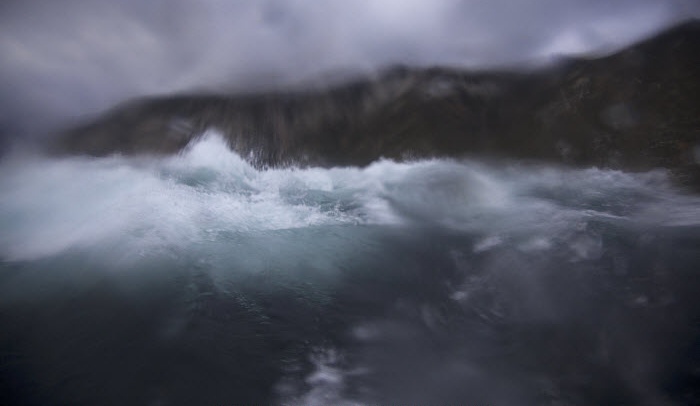 turns black
green and dark blue
waves rising high with white crest
Sajeda Hasin
RECAP

We have learnt some new words from the passage.
We have learnt some synonym and antonym of the words.
Read and comprehend the passage.
We have learnt whole information about Lake Baikal.
Sajeda Hasin
Choose the correct answer from the alternatives.
What is the synonym of ‘exceptional’?
Usual					iii) simple
Normal					iv)extra-ordinary
b) 	The word ‘Autonomous’ refers to ----
Subjugate					iii) subservient
Subjected					iv) self – governing
c)      How long is the lake? 
6,36,000m					iii) 636m
6.36 km					iv) 456 km
d)     Which of the following has the closest meaning of the word ‘ancient’ used in                              	line-   1?
Magnificent					iii) Primitive
Antique					iv) Stormy
e)     In the passage , the phrase ‘’miracle of nature’’ stands for----
The scenery around Lake Baikal
Lake Baikal itself
The hot springs around Lake Baikal
Wonderful creation of nature
f)       The average width of the Lake Baikal is -----
730 m					iii) 48 km
79.4 km					iv) 1620 m
iv)extra-ordinary
iv) self – governing
iii) 636m
iii) Primitive
iv)    Wonderful creation of nature
iii) 48 km
Sajeda Hasin
HOME WORK
2)  Answer the following questions:
 a)  What type of Lake is Baikal? What is the maximum depth of the lake?
 b)  What are the effects of strong wind on the Lake Baikal?
 c) Mention the area position of Lake Baikal.
 d) How much water can Lake Baikal contain?
 e) Why is it a stormy lake?
Sajeda Hasin
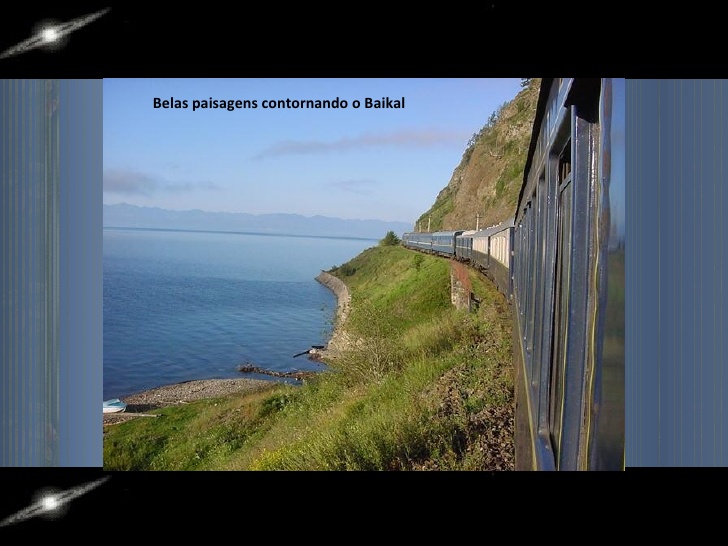 THANK YOU
for join with.